Presented by: 
Richard Anderson


Overview of the RUS Distance Learning
and Telemedicine Grant Program

HealthTech Net
Washington, DC
December 14, 2018
Rural Utilities Service Telecommunications Programs
Telecommunications Infrastructure Loans and Loan Guarantees Program
Rural Broadband Access Loans and Loan Guarantees Program
Community Connect Grants Program
Distance Learning and Telemedicine (DLT) Grant Program
DLT Grant Program – Purpose
DLT Grant Program – Key Definitions
DLT Grant Program – Basic Requirements
Grants fund equipment needed to provide Distance Learning and Telemedicine services

15% Matching Requirement

Minimum Grant amount: $50,000

Maximum Grant Amount: $500,000
http://www.rd.usda.gov/programs-services/distance-learning-telemedicine-grants
Distance Learning and Telemedicine (DLT) Program
FY2018 Awards 	Breakdown
Distance Learning	Telemedicine	Overall                                            
67 awards		65 Awards	132 awards
849 sites		758 sites	1,607 sites
32 States		39 states	45 states & Territories represented
$22.7 million		$18.1 million	$40.8 million

STEM & Opioid Special Consideration Point Projects                              
51 STEM		63 Opioid	18 None	132 awards
$18.6 million	$17.8 million	$4.4 million	$40.8 million
Expanding Broadband in Rural America
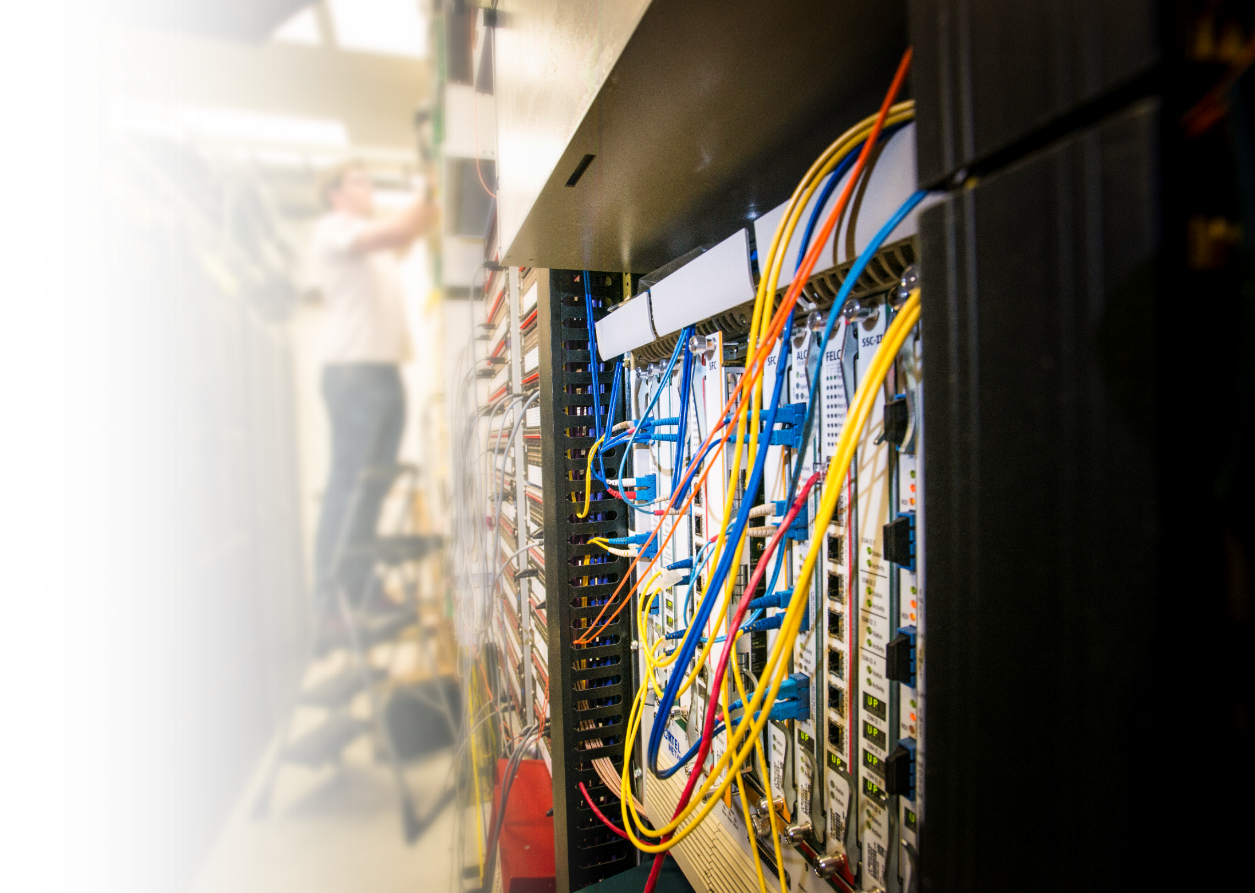 USDA Launches New Program to Create High-Speed Internet e-Connectivity in Rural America

Program was announced by Secretary Perdue on 12/13/2018, Press Release: https://www.usda.gov/media/press-releases/2018/12/13/usda-launches-new-program-create-high-speed-internet-e-connectivity

$600 million in loans and grants to help build broadband infrastructure in rural America

Projects must serve communities <20,000 people with no broadband service or where service is slower than 10/1mbps

Portal for more information: https://reconnect.usda.gov/s/
Questions?
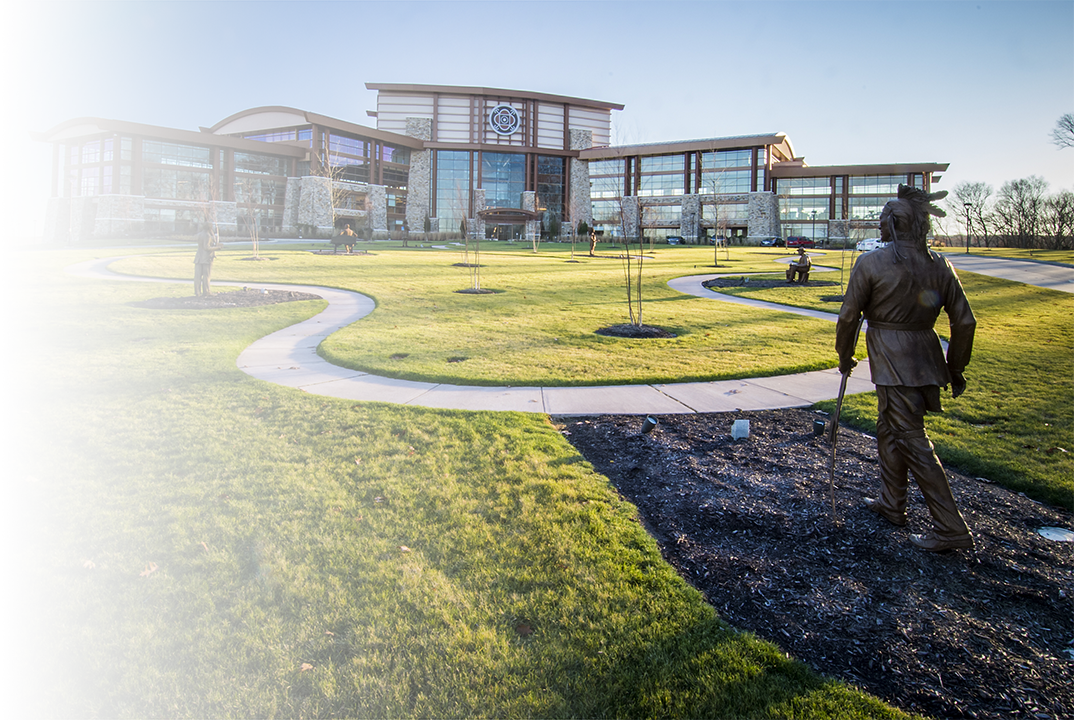 Questions?
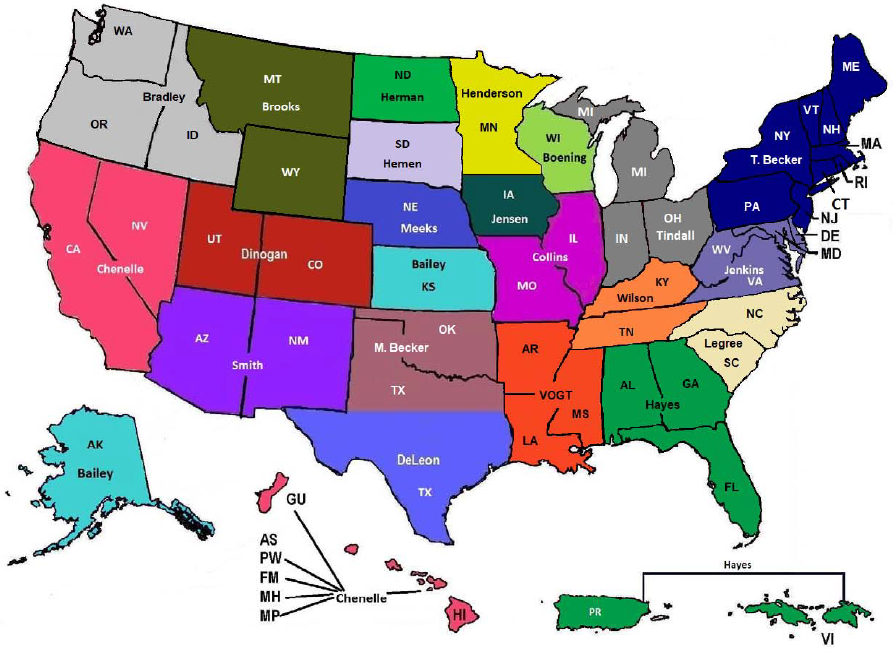 Rural Utilities Service Telecommunications Key Contacts
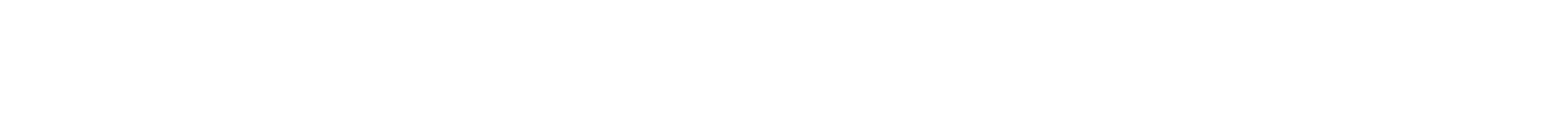 Chad Parker, Assistant Administrator, RUS Telecom Program
chad.parker@wdc.usda.gov / 202.720.9556
Assistant Administrator
Deputy Assistant Administrators
Laurel Leverrier, Deputy Assistant Administrator, RUS Telecom Program
laurel.leverrier@wdc.usda.gov / 202.720.9556

Peter Aimable, Dep. Asst. Admin, Portfolio Mgmt & Risk Assessment Div. 
peter.aimable@wdc.usda.gov / 202.720.1025

Shawn Arner, Dep. Asst. Admin, Loan Origination & Approval Division
shawn.arner@wdc.usda.gov / 202.720.0800

Kenneth Kuchno, Dep. Asst. Admin, Policy & Outreach Division
kenneth.kuchno@wdc.usda.gov / 202.720.0667
Richard J. Anderson, Chief
Fin. Ops. Branch, Loan Orig. & Approval Div.
richard.anderson@wdc.usda.gov | Office: 202.720.0733


Telecommunications Program | Rural Utilities Service 
Rural Development | U.S. Department of Agriculture 
1400 Independence Ave., SW | Washington, D.C. 20250-1597
www.rd.usda.gov